Исполнение бюджета МО «Сизинский сельсовет» за 2021 год
Общие понятия: структура бюджетной системы Российской Федерации
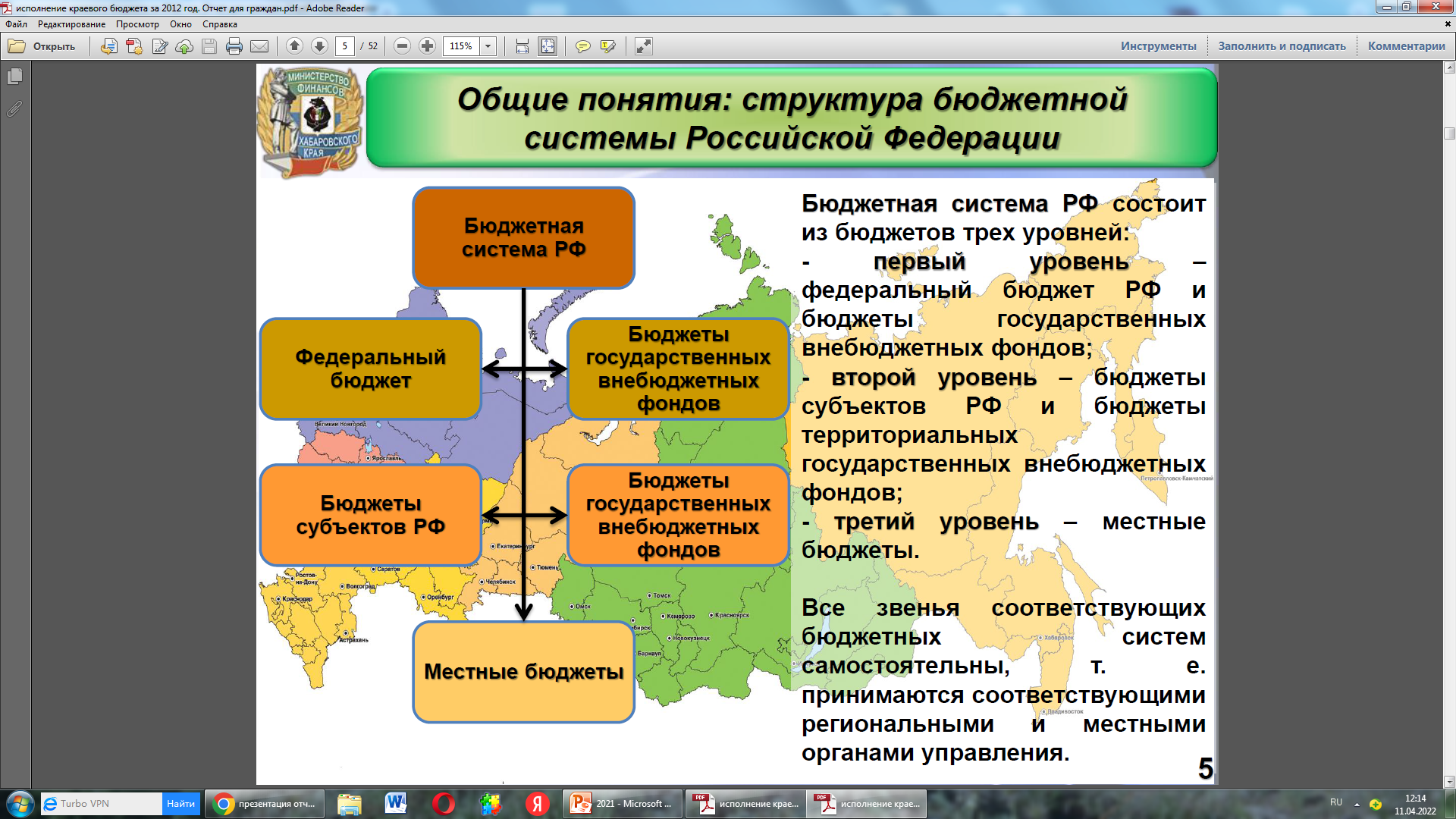 Основные направления деятельности администрации Сизинского сельсовета
1. Решение вопросов местного значения и исполнение полномочий, предусмотренных №131-ФЗ от 06.10.2003 г. «Об общих принципах организации местного самоуправления в Российской Федерации» и Уставом Сизинского сельсовета.

2. Оптимизация расходования бюджетных средств.

3. Привлечения внебюджетных источников, за счет участия в грантовых программах Красноярского края.
Доходная часть бюджета МО «Сизинский сельсовет» состоит из
[Speaker Notes: Налоговые и неналоговые -  6 646,3 (НДФЛ, акцизы, налоги, гос пошлина)
Безвозмездные поступления  - 10 192,1 (дотации, субвенции,трансферты) 
Участие в программах – 16 054,8 (14 800 000,00 -дороги; 250 тыс огр кладбища)]
Структура налоговых и неналоговых доходов
Структура безвозмездных поступлений в 2021 году
[Speaker Notes: Дотации 1755,5 
Ремонт дороги 14800
 пожарная безопасность 167 
Содержание дорог 426,9 
ППМИ 1004,8 
ремонт ограждения 250 
ВУС 409,3 
Содействие налоговому потенциалу 39,9 
Резервный фонд района 174,7 
Трансферт на сбалансированность 369,5 
Доплата до МРОТ 62,1 
Пожертвования от физ лиц 80]
От первоначального плана поступление доходов увеличилось на 179%
[Speaker Notes: План 9 375 965,00
Уточненные  26 246 910,81
Увеличение на 16 870 945,81]
Основную часть расходов в 2021 году составили:
Дорожная деятельность – 15 745 587,57 руб. 
Уличное освещение – 996 064,26 руб.
Коммунальные услуги- 709 017,82 руб.
Общегосударственные вопросы – 5 098 312,68 руб.
Благоустройство – 1 911 871,84 руб.
[Speaker Notes: 14 800 000,00 руб. – ремонт участка автодороги от ул.  Енисейская до ул. Песочная длиной 1 877 метров;
1 004 800,00руб. ремонт ограждения кладбища в п. Красный Хутор (замена ограждения, установка мусорных контейнеров, туалетных кабинок);
250 000,00руб. ремонт ограждения кладбища в д. Голубая (замена изношенных секций забора, ворот, установка туалетных кабинок, мусорных контейнеров)]
Софинансирование на программы  составило 351 965,00 руб.
15 000,00 руб. на  ремонт участка автодороги от ул. Енисейская до ул. Песочная длиной 1 877 метров;
218 045,00 руб. на ремонт ограждения  кладбища в п. Красный Хутор (замена ограждения, установка мусорных контейнеров, туалетных кабинок);
118 920,00 руб. на ремонт ограждения кладбища в д. Голубая (замена изношенных секций забора, ворот, установка туалетных кабинок, мусорных контейнеров)
Спасибо за внимание!